Chapter 7: Creating a New Country
Social Studies 7
To what extent was Confederation an attempt to solve existing problems and lay a foundation for a new country?
What problems?
2020: Canada is a DEMOCRACY.
The PEOPLE hold the power.
Representative Democracy: citizens elect people to make decisions for them.
Must make laws in the BEST INTEREST of the people.
In Canada, the Prime Minister (PM) chooses a small group of these representatives to work with him or her.
Called the Cabinet.
Runs the government.
Canada has a RESPONSIBLE GOVERNMENT because the Cabinet must answer to the elected representatives.
Canada’s Government
https://www.youtube.com/watch?v=7C8uDuhLqvg
Levels of Government in Canada
(Video)
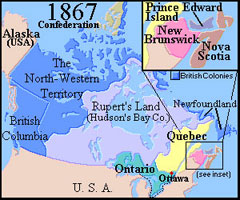 The government system that Canada has began over 150 years ago.
Roots in the colonial past, and achievement of responsible government.
Canada’s Government
Conditions for Confederation
1858: seven colonies in British North America.
Each had their own history and unique identity.
Still had many similarities to one another:
All part of the British Empire.
Each had parliaments like the one in Britain.
First Nations peoples lived in every colony.
Except for in Canada East, the people were largely of British origin.
Province of Canada (Canada West and Canada East).
Nova Scotia.
New Brunswick.
Newfoundland.
PEI.
British Columbia.
Vancouver Island.
1850s: many colonists began to think about what they had in COMMON.
Began to wonder if they could be stronger by UNITING as a single COUNTRY.
Conditions for Confederdation
1850s: people were UNHAPPY with the political system.
In 1841, Upper and Lower Canada were UNITED.
Canada East and Canada West.
The English made up the MAJORITY.
Canadiens were often OUTVOTED on matter that were VERY important to them.
Some Canadiens began to talk about DIVIDING the province of Canada.
Louis-Hippolyte LaFontaine disagreed.
Believed he could make the system work for Canadiens.
Political Deadlock in Canada
La Fontaine knew that the English were not as united as they seemed. 
Divided into 2 groups:
The Reformers and the Tories (Conservatives).
La Fontaine joined forces with his friend, Robert Baldwin, who was the leader of the Reformers.
Together, they formed a “Great Ministry”, and developed laws to improve life in Canada.
Political Deadlock in Canada
Responsible government gave MORE POWER to the elected assemblies...this DID NOT mean that the government ran smoothly.
After the Great Ministry ended, things got worse.
During the 1850s, the Assembly was deadlocked by rivalries between groups. 
No one could agree on anything.
Political Deadlock in Canada
One of the issues that divided the Assembly was REPRESENTATION BY POPULATION (rep by pop).
Under the system, elected member all represent the same number of people.
The larger the population, the more representatives.
This was NOT the system in Canada...people were frustrated.
Political Deadlock in Canada
Rep by Pop
The Act of Union had given Canada East and Canada West the same number of seats in the Assembly.
In the 1840s: Canada West had had a SMALLER population than its neighbour to the East. 
As a result, people in Canada West were happy to have the same number of seats.
In 1850s: the population in Canada West began to OUTGROW that of Canada East.
Politicians in Canada West began to DEMAND more seats.
They wanted Rep by Pop.
Political Deadlock in Canada
Rep by Pop.
The Canadien politicians in Canada East objected.
The Canadiens would be OUTNUMBERED if Canada West got more seats.
This fight over rep by pop led to deadlocks in the Assembly.
Political Deadlock in Canada
Rep by Pop.
Political deadlock was not the only reason for change.
There were also ECONOMIC reasons.
Under the mercantile system, the British colonies had helped make Britain rich.
For a long time, furs, timber, wheat and fish from the colonies BOOSTED Britain’s economy.
The system helped the colonies do well, too.
Britain taxed imports from ALL countries, except its colonies.
This made the colonial goods inexpensive and popular in Britain.
The colonies could depend on the British to buy their goods.
Shifting Trade Partners
By 1846, the mercantile system stopped working.
Britain’s new manufacturing industries were getting BIGGER.
Britain needed to find more places to sell their goods.
Britain reduced or removed taxes on good imported from all countries.
In turn, Britain could sell its goods to more countries.
Britain began FREE TRADE, or Tax-Free trade with all countries.
The colonies no longer had an assured market for their goods.
Shifting Trade Partners
Britain Lets Go
During the same time, Britain began to wonder why they were keeping the colonies.
Britain NO LONGER need them for trade.
Britain wanted the colonies to pay for their own governments and defence.
In return, Britain would give the colonies GREATER CONTROL over their own affairs.
Shifting Trade Partners
Britain Lets Go
Britain urged its colonies to look for other markets.
The colonies in British North America turned to the United States.
1854: Colonies in British North America and the US sign a trade agreement.
It created reciprocity between the colonies and the US.
Fish, timber and grain could flow both ways across the border free of any import taxes.
Shifting Trade Partners
Trade with the United States
Reciprocity was good for the colonies.
Their business did well.
However, the Americans decided they weren’t getting enough out of the trade deal. 
After just 10 years, the US decided to cancel the deal.
The colonies faced an economic crisis.
Now they had lost their special trade relationships with BOTH Britain and the US.
What should they do now?
For many, the answer was UNION.
Would allow them to trade amongst themselves.
Shifting Trade Partners
Trade with the United States
Business leaders had their own reasons for wanted a union of the colonies.
They thought it made good business sense.
It would give businesses in Canada East and Canada West access to the Maritime ports.
They could access these ports to transport their goods overseas.
In turn, the Maritime ports would gain more customers.
In a united market, the colonies could exchange goods without paying atex.
Building a stronger market at home was one way to make up for the reduction of trade with Britain and the US.
Shifting Trade Partners
Good Business Sense
The end of the reciprocity trade deal brought change.
It soured relations between the colonies and the US.
Colonists worried that the US might send its army to Canada.
1861: Civil war began in the US.
North vs. South.
Two main issues: slavery and the power of the states to make their own laws.
Most colonists in British North America opposed slavery...supported the North.
However, Britain’s textile industry depended on the cotton from the southern plantations that enslaved African Americans.
It seemed that Britain was supporting the South.
The North was suspicious about Britain and its colonies.
This concerned colonists in Canada.
Defending British North America
Civil War in the US
If the North won the war, would the US turn it’s army to the north?
When the North did win the war in 1865, some Americans wanted to do just that.
Wanted to punish Britain for supporting the South.
Other American’s wanted to take over the colonies for another reason...MANIFEST DESTINY.
They thought it was the natural right of the US to control ALL of North America.
Colonists feared the US.
In union, perhaps the colonies could better protect themselves.
Defending British North America
Civil War in the US
The Fenians were a group of Irish Americans.
They wanted Ireland to be freed from British rule.
1866: Fenians attacked the border towns in the British colonies.
They thought this would force Britain to free Ireland.
It did not work, however these events made the colonists even more nervous about the security of their borders.
Defending British North America
Fenians
Confederation and the Maritime Colonies  Should the Maritime Colonies unite with the Canadian provinces?
Facts about maritime colonies
Had very little in common with the Province of Canada.
Geography kept them far from the large inland population.
The Maritime colonists made their living from the sea.
Many fished for a living, others traded with other countries.
The goods leaving the Maritime ports were bound for Britain, the US and the Caribbean.
The Maritime Colonies
1840 to 1870: “Golden Age”.
Wind, wood and sail.
Maritime shipbuilders were respected for the wooden sailing ships they made.
British North America had the 4th largest shipping fleet in the world.
Only Britain, the US and Norway had bigger fleets.
Of these ships, 70% were built in the Maritimes.
Shipbuilding symbolized the Maritimes.
Fish, lumber and grain were major exports.
Coal mining was about to make Nova Scotia one of the largest coal produces in the world.
The economy of the Maritimes was growing.
The Golden Age of the Maritimes
Facts about the Maritime Colonies
Mapping Activity On the blank map, label the Maritime colonies using page. 149 in Voice and Visions. Then, using page 155, write down the facts about each province.
The eastern colonies were growing.
Mi’Kmaq and the Maliseet lived throughout the region.
Scottish immigrants in Cape Breton.
Acadians, Loyalists and Irish immigrants in New Brunswick.
Black Loyalists and German immigrants in Nova Scotia,
This was NOT a golden time for these diverse groups.
The Golden Age of the Maritimes
Benefits not for All
The Mi’Kmaq and Maliseet people did not share in the economic benefits.
Many First Nations signed treaties and were assigned limited reserve lands. 
Much of this land was not good for farming.
The natural resources were disappearing.
Black Loyalists experienced racism and discrimination.
Why are these times considered “GOLDEN AGE” in the textbook?????? (hint: stories and voices).
The Golden Age of the Maritimes
Benefits Not for All
Many people opposed union because they thought it would end the good times.
They wanted to expand their trade with Britain and the United States, not Canada.
People who supported union saw that the world was changing.
New technologies based on coal, iron, and steel threatened to end the age of wood, wind and sail.
Union would give them access to the bigger economies of the Canadian provinces.
Proposed railway: business and defense.
Would Union Help or Hinder?
Confederation Discussions
Not everyone in British North America liked the idea of Confederation. Politicians had a lot of work to do. Some home, they needed to craft a deal that everyone could accept.
Political deadlock made it different to get things done in Canada.
1864: BREAKTHROUGH!
George Brown (leader of the Clear Grits), convinced his party to join the coalition.
They would vote with the Liberal-Conservatives and the Les Bleus (conservative party of the Canadiens).
In return, Brown wanted these two parties to support a plan that he had to unite ALL colonies.
Breaking the Deadlock
Brown proposed FEDERALISM.
Each colony would keep its own government to take care of its own affairs.
A central government would look after matters that would impact the entire union.
Federalism was well-suited for British North America with it spread out colonies.
The Liberal-Conservatives and Les Bleus agreed to this plan.
Breaking the Deadlock
1864: Charlottetown Conference:
Delegates from New Brunswick, Nova Scotia and PEI met in Charlottetown to talk about the union of THEIR three colonies.
Politicians in Canada asked to be invited.
The Maritime leaders listened to their plan to unite all four colonies.
They agreed to meet again.
The Talk Heats Up
A month later: founders all gathered in Quebec City.
For 2 weeks they ARGUED.
They found ways to compromise.
They finally reached consensus.
Delegates had drafted the Seventy-Two Resolutions. 
Foundations for a new country and a new government.
Colonial assemblies first had to agree.
The Talk Heats Up
Using page 160 in Voices and Visions, create a mind-map that highlights what the colonies decided in their debates on Confederation
What the Colonies Decided
Mind Map
The man who convinced politicians across the colonies to join in Confederation was John A Macdonald.
Macdonald believed that Canada had to be a PARTNERSHIP between Canadiens and English Canadians.
To make this happen, he formed an alliance with George-Etienne Cartier from Canada East.
Union was George Brown’s idea. 
Macdonald was the one who led the campaign every step of the way.
Working Together
Macdonald was the unofficial “architect” of Confederation at the early discussions in Charlottetown and Quebec.
At the London Conference of 1866, he headed the meeting that drew up the British North America Act (BNA Act).
Macdonald wrote most of the BNA Act himself.
Working Together
July 1, 1867 saw the creation of a new country: the Dominion of Canada.
Citizens celebrated together in many communities across the country.
How do we celebrate Canada Day now?
Dawn of the Dominion
The founders of Confederation made many COMPROMISES.
In 1867, the British Parliament passed the BNA Act...this made it official: the Dominion of Canada was a country.
Britain still controlled defence and foreign affairs.
Canada remained part of the British Empire.
The British monarch was Canada’s head of state.
The Governor General would represent the monarch in Canada.
Since 1935, the GG has been chosen by the PM.
The Structure of Canadian Government
Parliament was divided into 2 parts:
There was an elected House of Commons and an appointed Senate.
The number of seats a province had in the House of Commons was based on rep by pop.
Therefore, Ontario and Quebec had MORE representation.
Senate seats were based on region.
The senate would give the less populated provinces a larger voice in the government. 
The senate would also protect the rights of minorities.
It was the House of Commons that held the real power.
The Structure of Canadian Government
The BNA Act called for a FEDERAL SYSTEM of government.
This created two levels of government:
The central government had power over matters affecting the WHOLE COUNTRY.
P. 163
The provincial government had power over LOCAL or REGIONAL MATTERS.
P. 163
The Structure of the Canadian Government
In 1867, Canada was a democracy...to a degree.
The only people who had the right to vote in 1867 were:
Citizens over the age of 21.
Citizens who owned property, or who rented large amounts of property.
Males.
Who DID NOT have the right to vote?
Women.
Minorites.
Farm labourers or unskilled workers.
First Nations.
Only 11% of Canada’s population were able to vote.
A Limited Democracy
POSTER PROJECT for Chapter 7
Create a poster:
Must include:
Flag for Province
Name of Province at the top
Year they joined Confederation
2 Reasons for joining Confederation
2 Reasons against joining Confederation
CHECKLIST FOR INDIVIDUAL POSTER
___  Choose ONE Province
___  Main theme is Confederation
___  Include Name of Province
___  Include YEAR the province joined 
___  Find picture of and draw provincial flag
___  2 Headings must be NEAT & Tidy
___  At least 2 reasons province had for joining
___  At least 2 reasons province had against joining
___  Creative (Color, Pictures, Font)

TOTAL:  /10
During Presentations
Students are note taking and completing assigned chart.